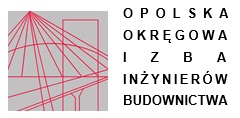 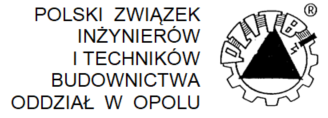 Konkurs Opolskiego Oddziału PZITB oraz OPL OIIB o nagrodę  im. prof. dr hab. inż. Oswalda Matei za rok 2023
Idea konkursu:
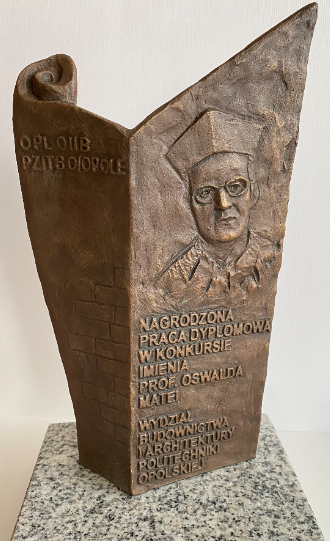 Uczczenie pamięci Profesora Oswalda Matei – wybitnego naukowca, inżyniera, przyjaciela młodzieży, współtwórcy i Rektora Politechniki Opolskiej.
Konkurs dla absolwentów Wydziału Budownictwa i Architektury  Politechniki Opolskiej na najlepsze prace dyplomowe w dyscyplinie inżynierii lądowej, promujący ich twórców na początku kariery zawodowej.
Komisja konkursowa złożona z przedstawicieli świata nauki i praktyki. 
Integracja środowiska inżynierów budowlanych w naszym regionie.
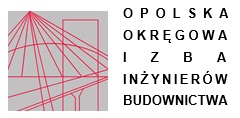 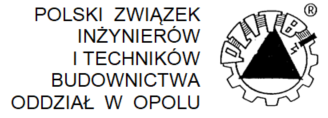 Konkurs Opolskiego Oddziału PZITB oraz OPL OIIB o nagrodę  im. prof. dr hab. inż. Oswalda Matei za rok 2023
Komisja konkursowa w składzie:
dr hab. inż. Zbigniew Perkowski, prof. uczelni – przewodniczący KN PZITB O/Opole
dr hab. inż. Dariusz Bajno, prof. uczelni  - przedstawiciel ZO PZITB
mgr inż. Robert Respondek - przedstawiciel ZO PZITB
inż. Zbigniew Pastuszka  - przedstawiciel OPL OIIB
inż. Andrzej Horak – przedstawiciel OPL OIIB
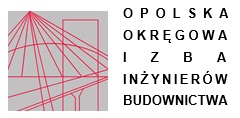 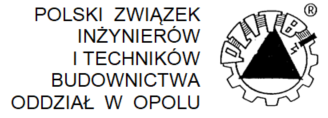 Kategoria: prace inżynierskie  obronione na studiach i stopnia        Wydziału budownictwa i architektury po
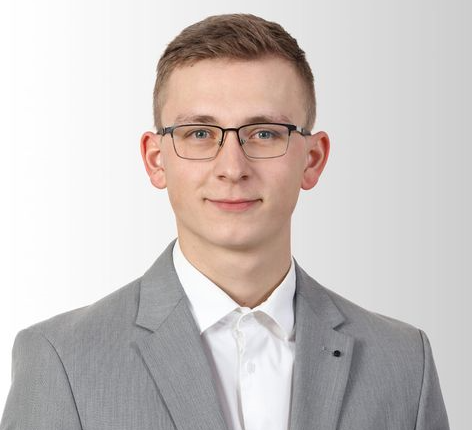 I miejsce, statuetka i dyplom:  inż. Bartosz Witkowski
Temat pracy: Projekt domu jednorodzinnego z przystosowaniem dla osoby niepełnosprawnej
Promotor: dr inż. Elżbieta Kokocińska-Pakiet
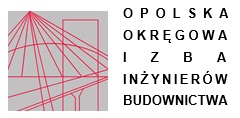 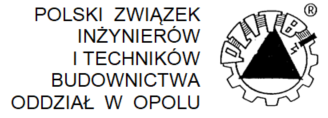 Kategoria: prace inżynierskie  obronione na studiach i stopnia        Wydziału budownictwa i architektury po
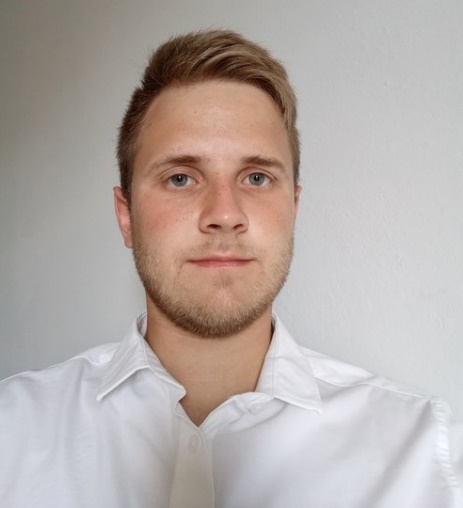 II miejsce i dyplom:  inż. Kamil Eichner
Temat pracy: Projekt hali o konstrukcji stalowej na maszyny i płody rolne 

Promotor: dr inż. Wiesław Baran
ex aequo
II miejsce i dyplom:  inż. Marta Piwowarska

Temat pracy: Projekt koncepcyjny nowego wiaduktu drogowego w ciągu ul. Bierkowickiej w Opolu 

Promotor: dr inż. Marcin Tatara
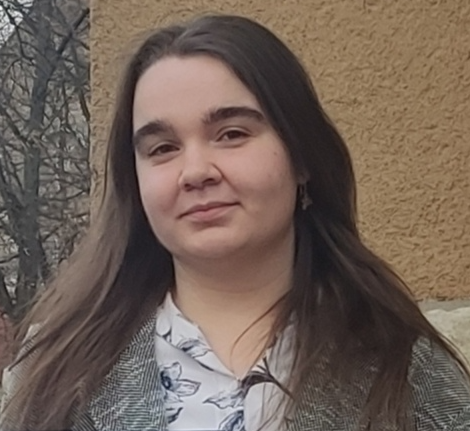